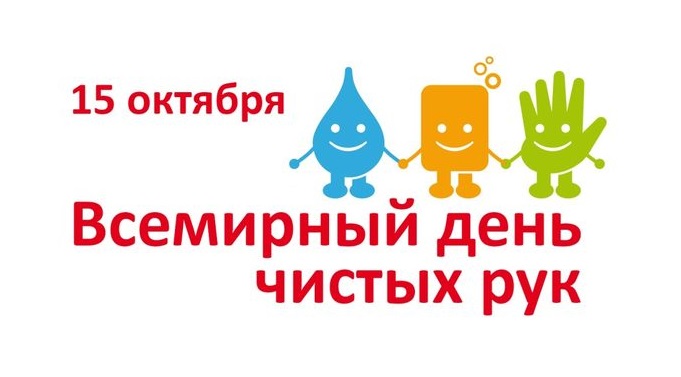 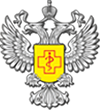 Управление Роспотребнадзора по Тюменской области
ФБУЗ «Центр гигиены и эпидемиологии в Тюменской области»
Сказка про грязные руки
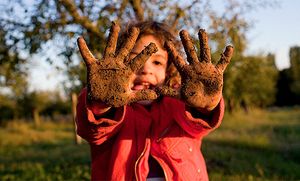 Жила была девочка, которая очень не любила умываться и мыть руки.
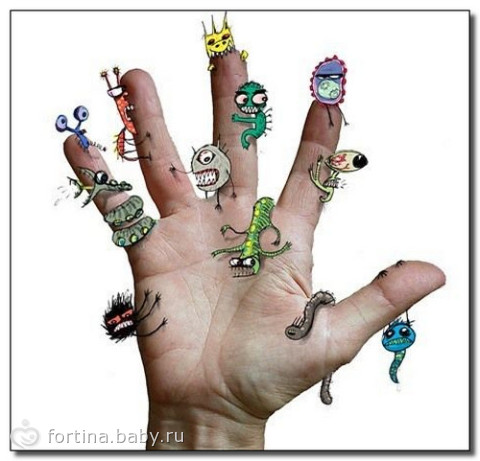 Вот однажды придя домой с улицы на её грязных ладошках поселились злые и вредные микробы, которые думали, что останутся здесь и были очень рады этому.
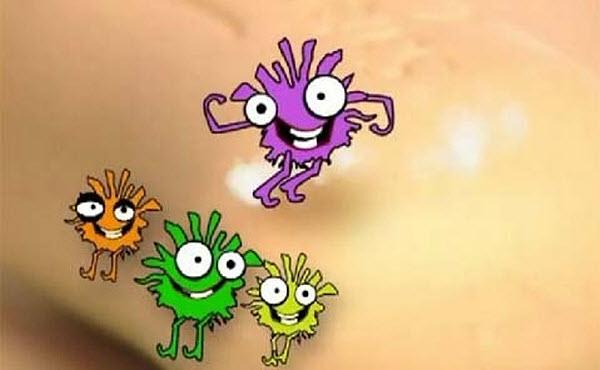 Лежат они себе и думают: «Как хорошо, что на свете есть грязнули».
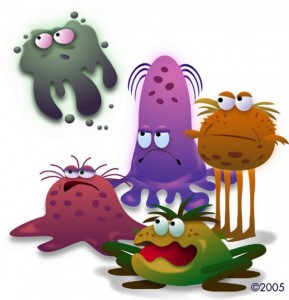 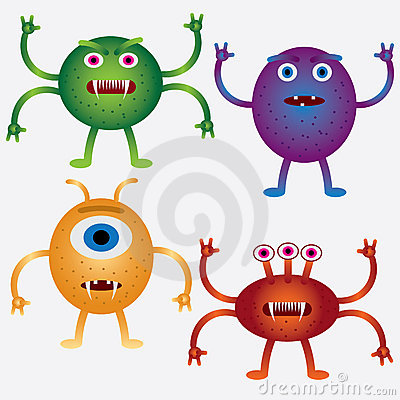 И стало микробам раздолье.
Микро фото микробов
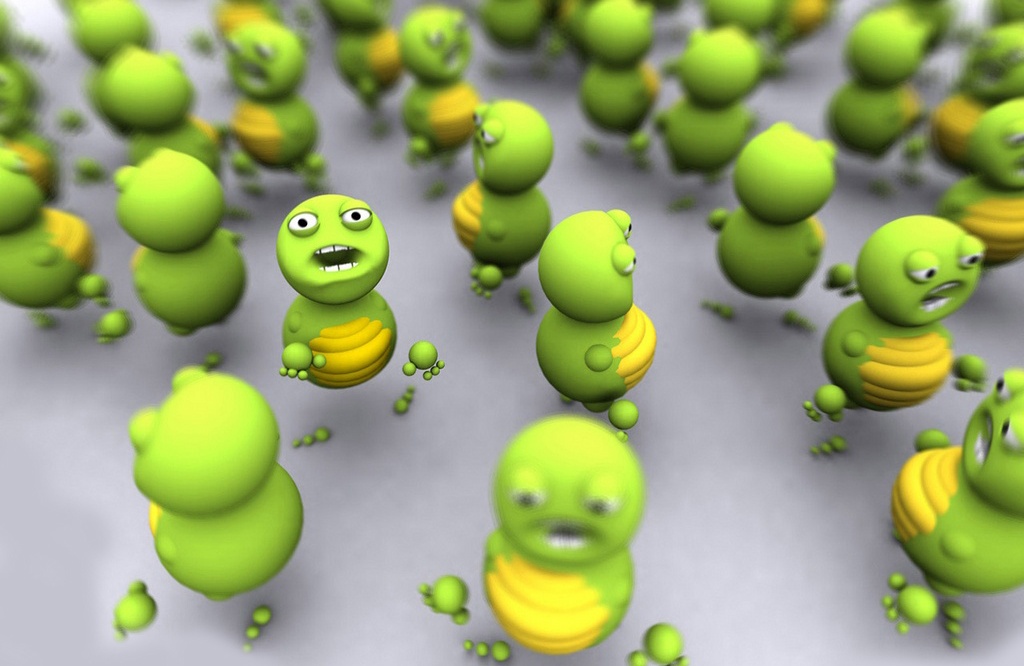 И на руки можно попасть, и в рот Человеку, а там уж и до болезней рукой подать!
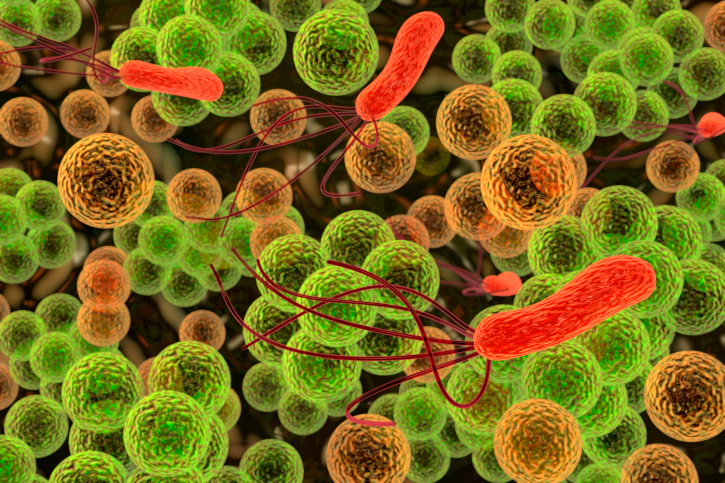 Чем грязнее, тем им было приятнее и тем больше их становится.
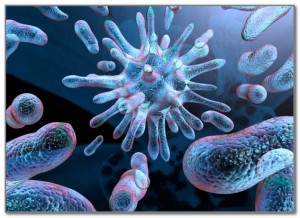 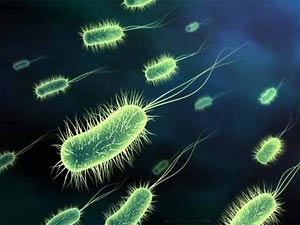 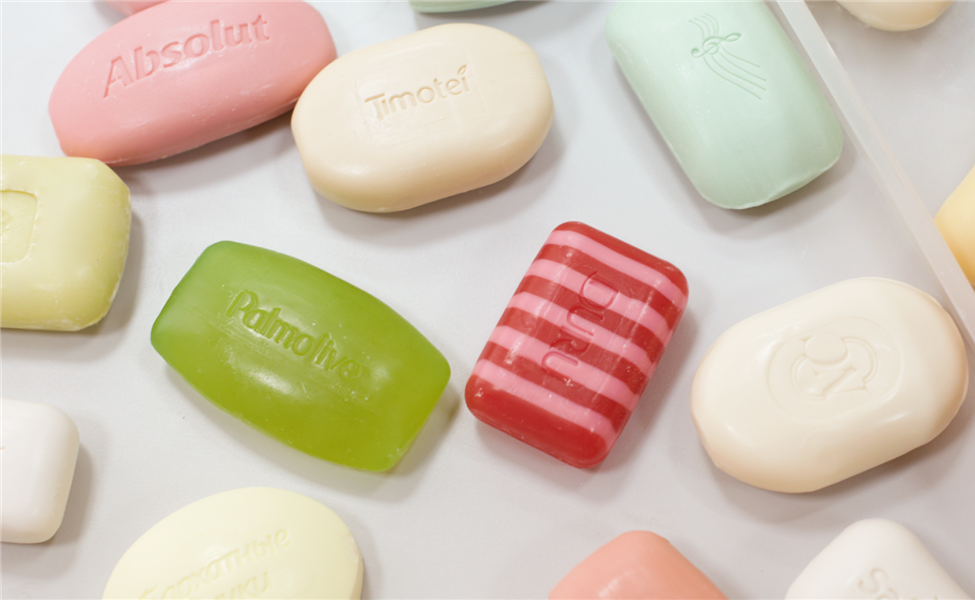 Но ночью девочке приснился сон о том, как маленькие микробы стали большими, а избавится от них можно было только с помощью волшебных цветных кубиков под названием «мыло».
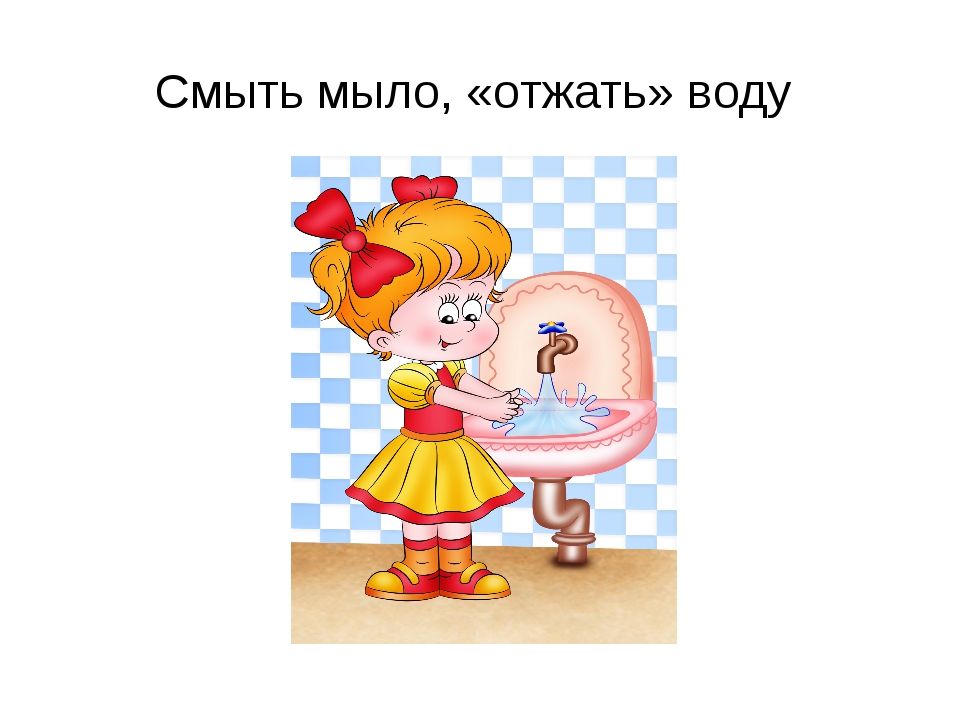 Проснувшись рано утром, девочка сразу побежала мыть руки с мылом и так долго их мыла, что микробы у неё на ладошках, лопнули от злости.
«Когда же надо мыть руки?»
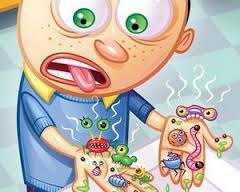 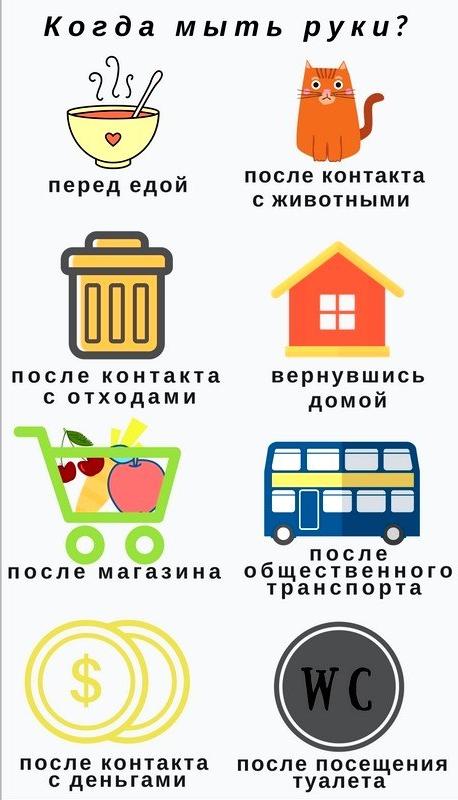 Вывод: 
руки необходимо 
мыть
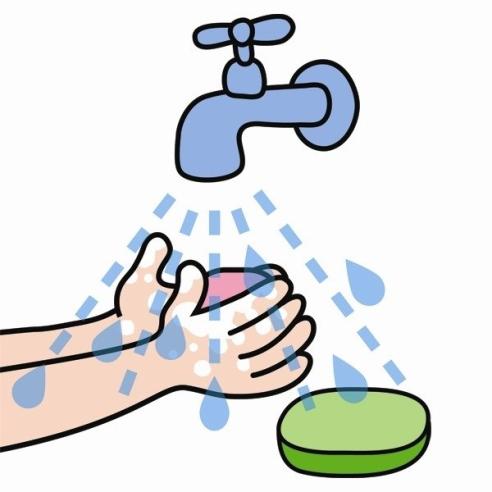 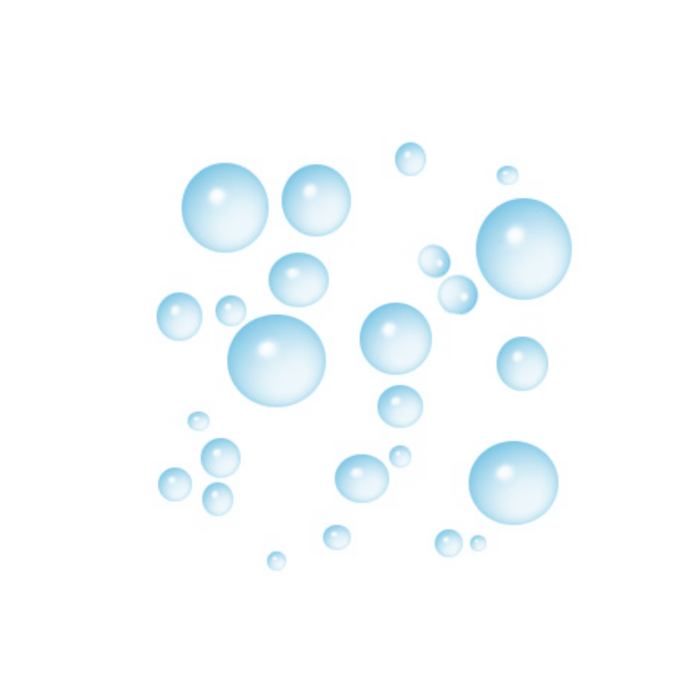 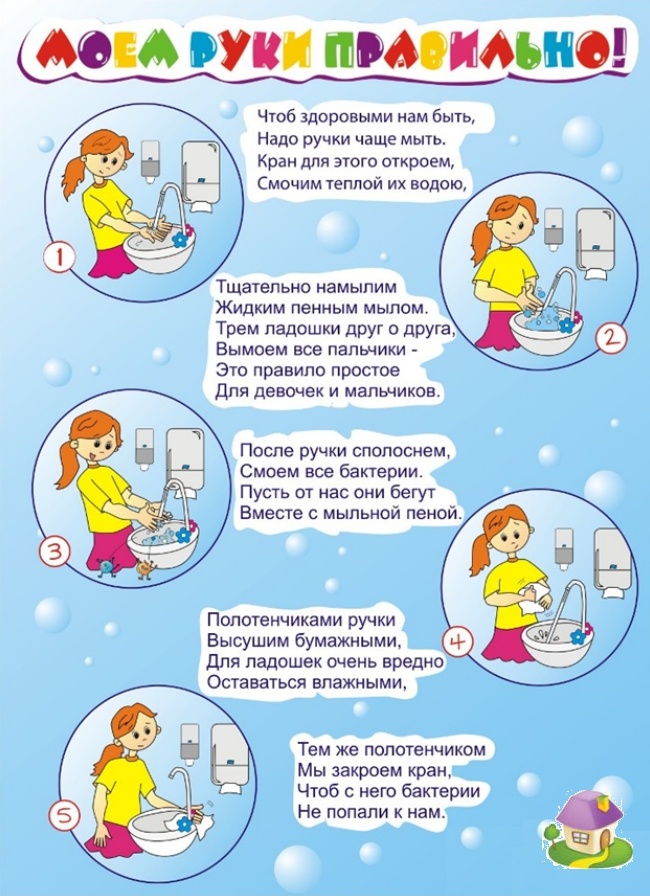 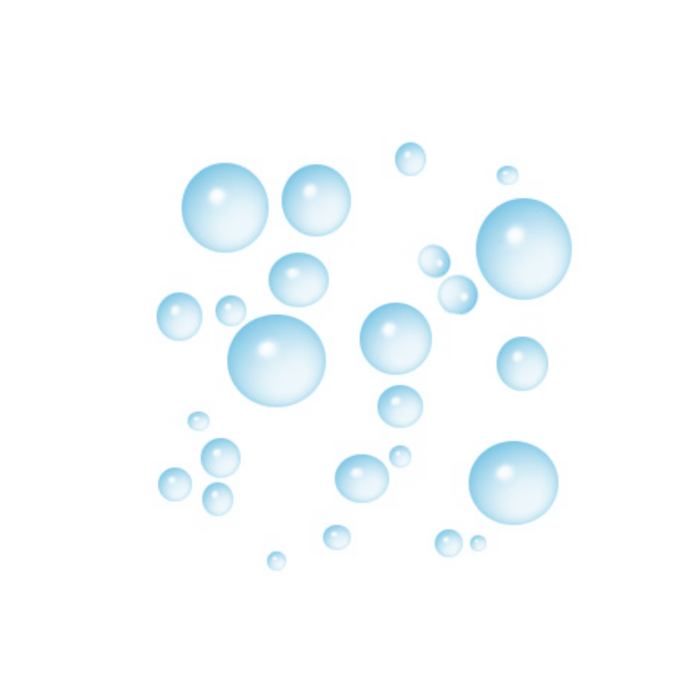 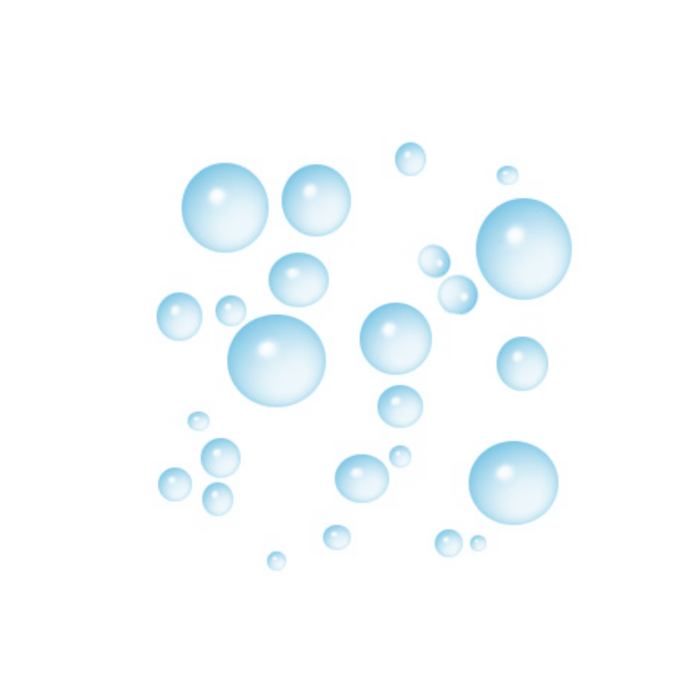 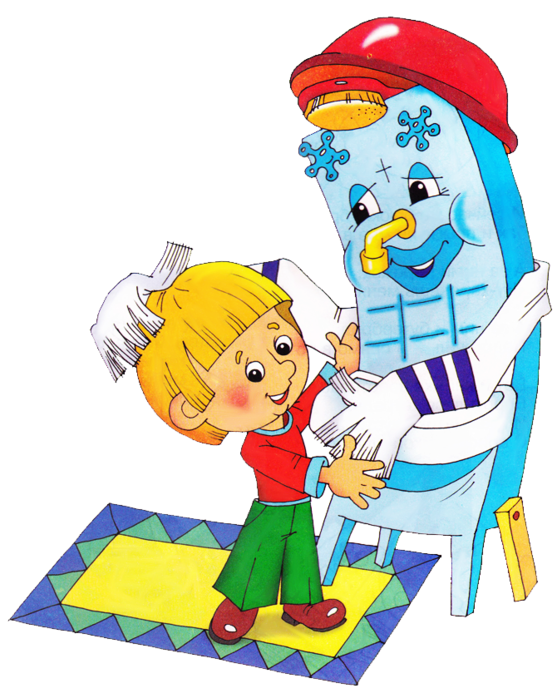 Мытье рук – полезная привычка, которую следует вырабатывать, чтобы сохранить здоровье и хорошее самочувствие.
Будьте 
здоровы!